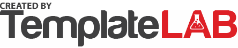 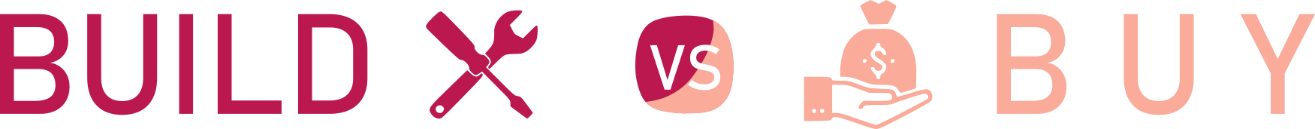 © TemplateLab.com